Поле профиля
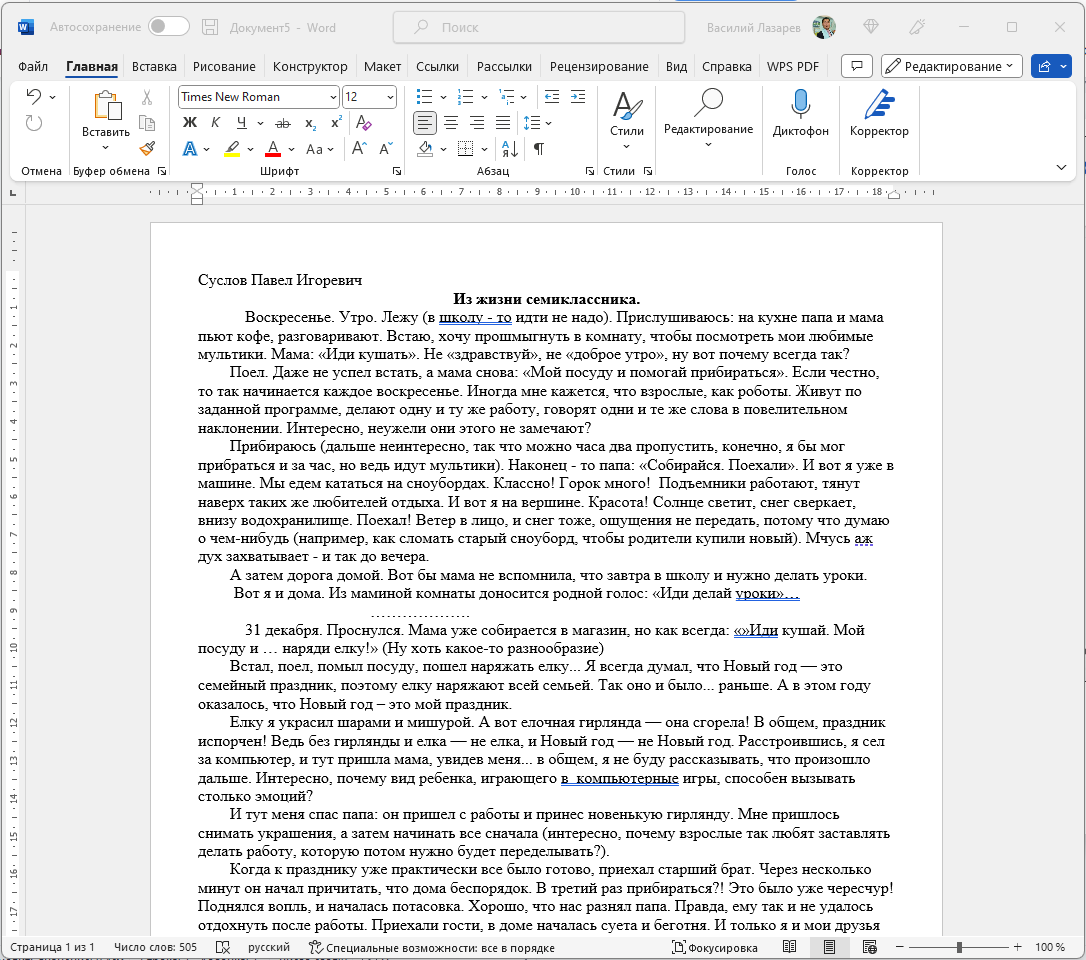 Строка заголовка
Рабочая область
Адресная строка
Строка меню
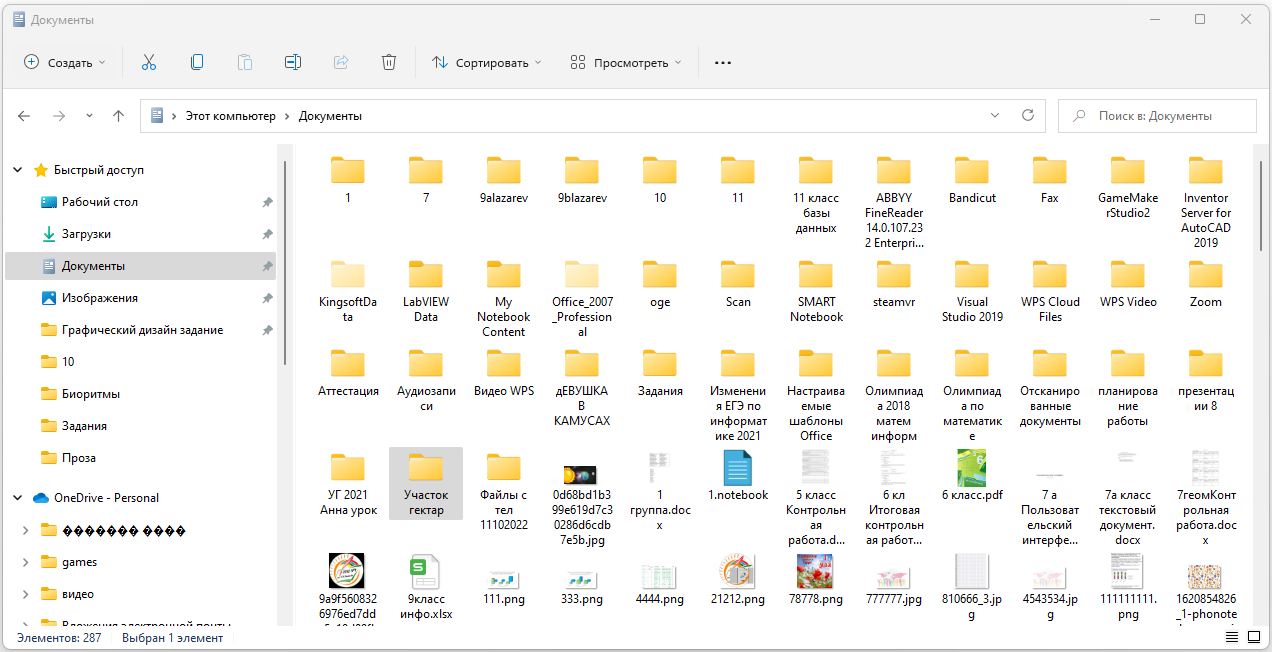